Phtotoproduction of LHCb Pentaquarks
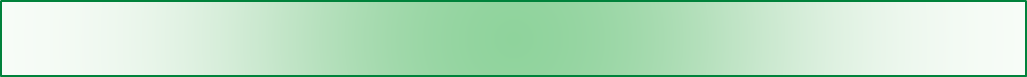 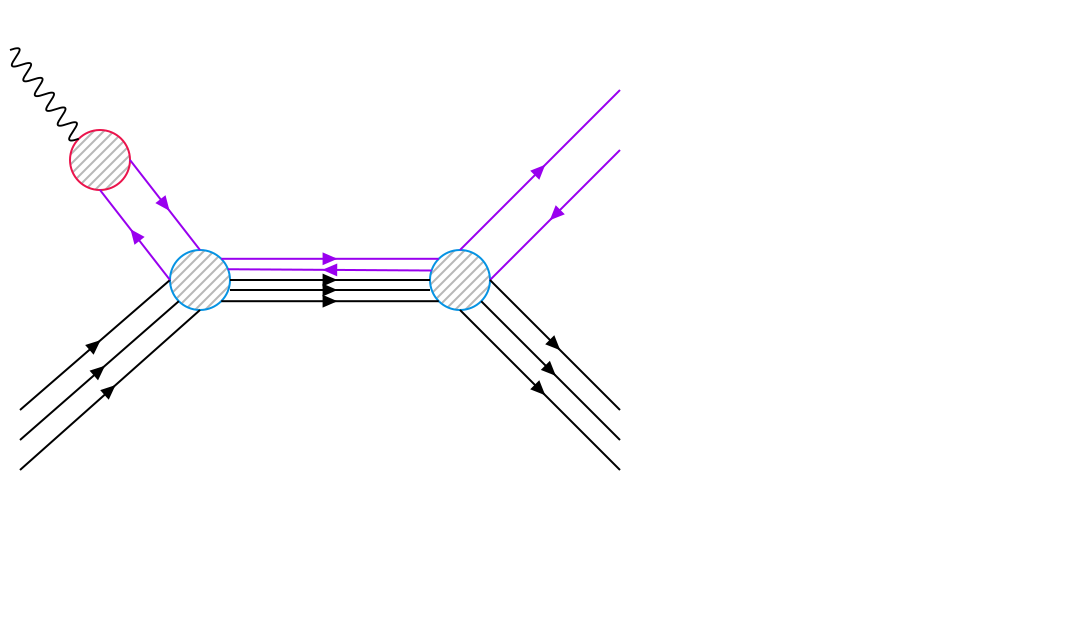 ~ BW(GPc,MPc)*BR(Pc->gp)*BR(Pc->J/yp)
BR(Pc->gp) ~ G(J/y -> l+l-)*BR(Pc->J/yp)   (VMD)
s  ~ BR2(Pc->J/yp)
1)V.Kubarovsky and M.B.Voloshin, arXiv: 1508.00888.
2)M.Karliner and J.Rosner, arXiv: 1508.01496.
3)A.Blin, C.Fernandez-Ramirez, A.Jackura, V.Mathieu,  V.Mokeev, A.Pilloni, and A.Szczepaniak,arXiv: 1606.08912

all three papers  smax ~ 10 mb for Pc(5/2+) 100% BR

1)Q.Wang, X.Liu, and Q.Zhao,arXiv: 1508.00339

smax ~ 0.7 mb for Pc(5/2+) 100% BR
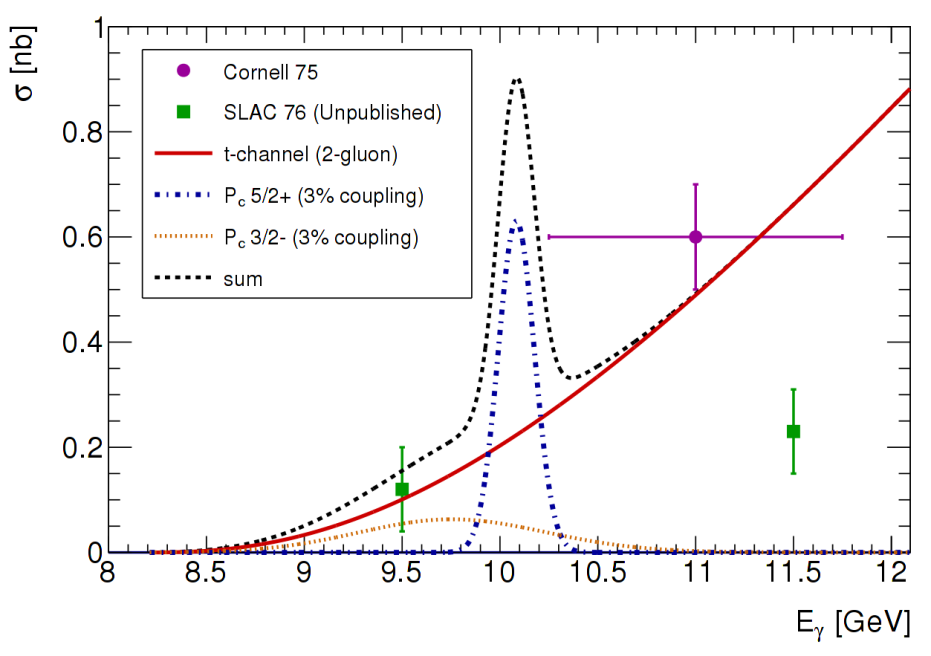 1
J/y x-section in finer bins of beam energy
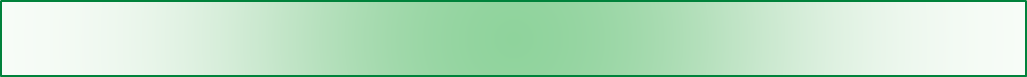 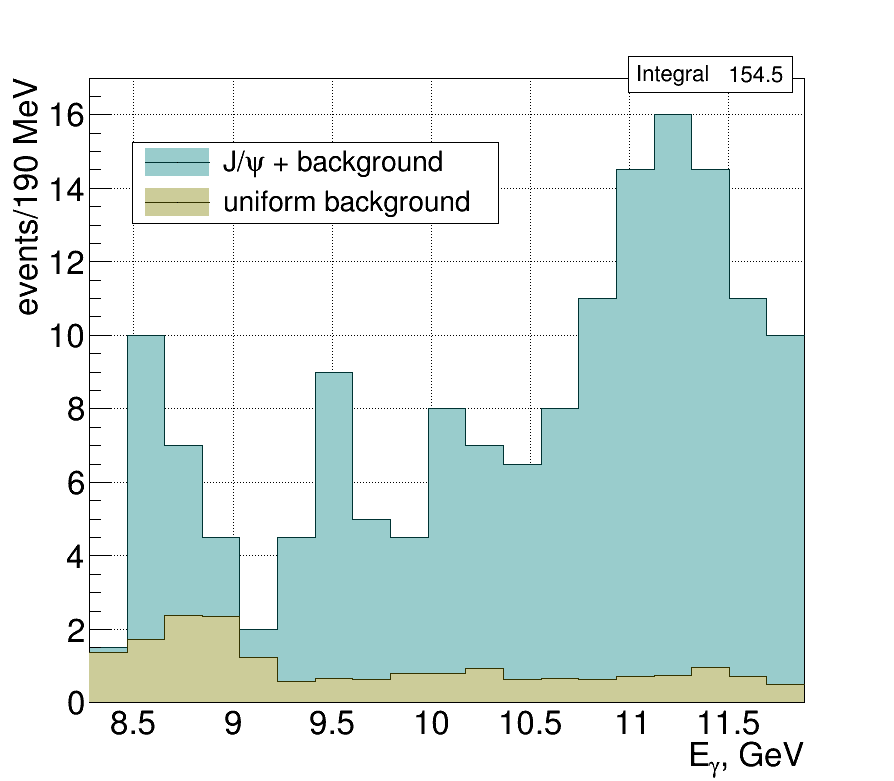 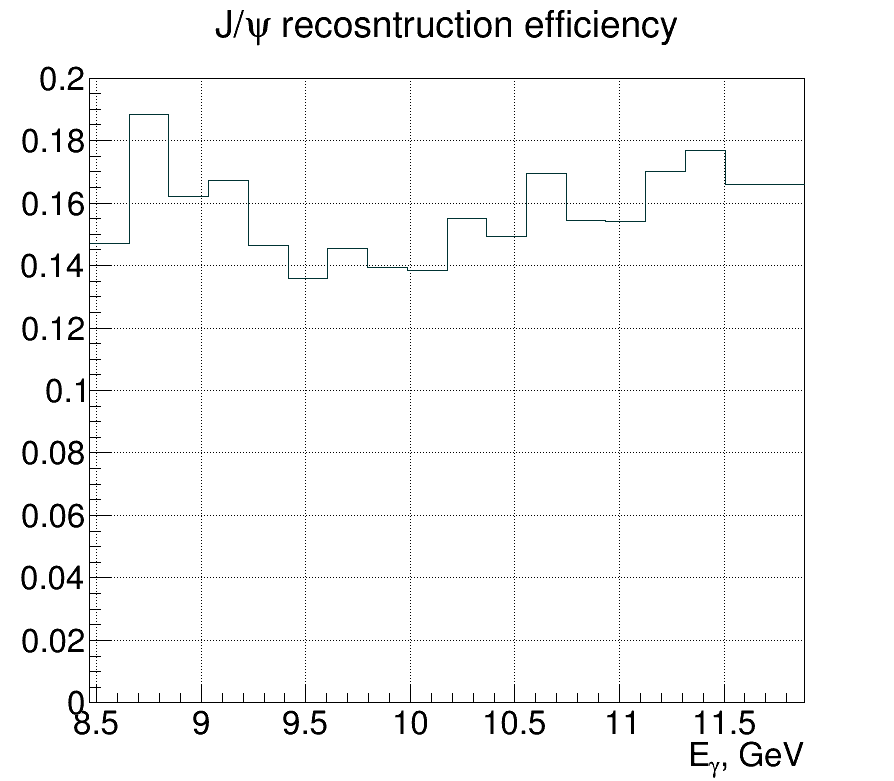 2
Upper limit for  BR(Pc → p J/y)
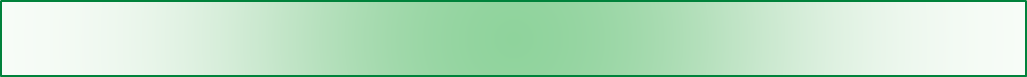 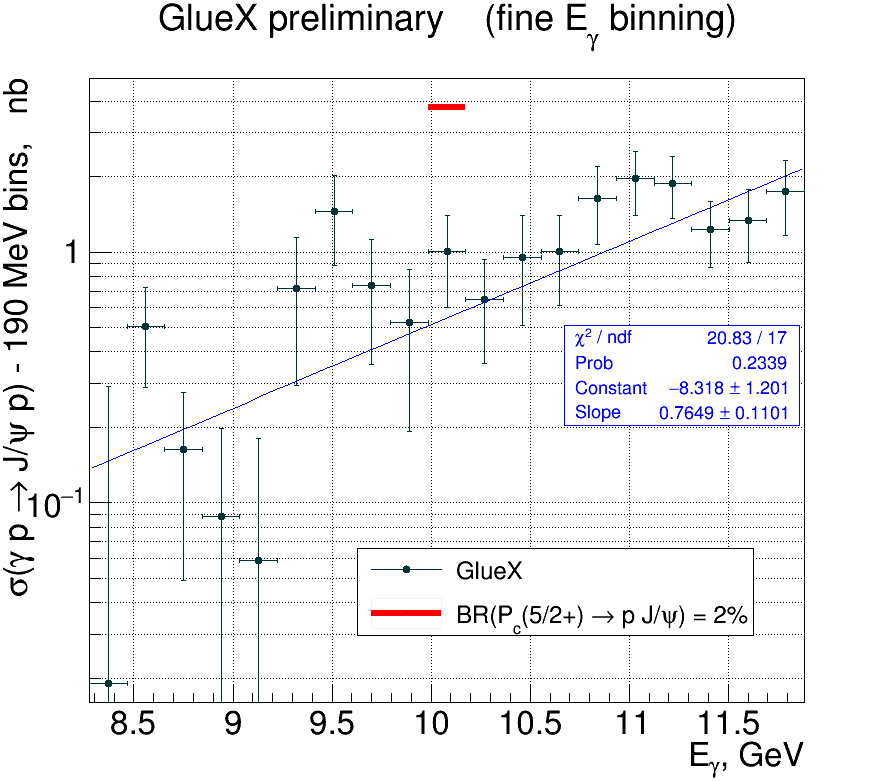 3